«Семейный клуб как форма работы с учащимися начальных классов и их родителями»
 
 
             




  Автор  проекта
Кулакова Татьяна Викторовна
учитель начальных классов 
МБУ СОШ №23
 


 
Тольятти 2014
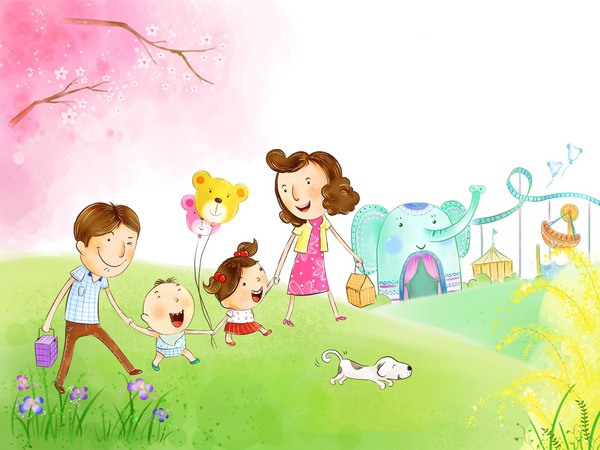 Проблема проекта
Наряду со снижением престижа материнства и отцовства нередки ситуации, когда родители, обеспечив ребёнка всеми материальными благами, практически не занимаются его воспитанием.
Цель проекта
Создание условий для полноценного воспитания учащихся начальных  классов на основе  организации совместного досуга детей и родителей.
Задачи и мероприятия к ним
ЗАДАЧА 1. Создать и утвердить программу работы семейного клуба. 
Поиск и анализ работ коллег по данной проблеме в различных источниках информации.
Планирование и создание работы семейного клуба на родительском собрании.
Согласование программы семейного клуба с психологом, социальным педагогом, педагогами внеурочной деятельности, школьным медперсоналом. 
ЗАДАЧА 2. Повышать педагогическую культуру родителей, приобщать их к участию в жизни класса, школы.
Проведение дискуссий, собраний, конференций, круглого стола. 
Консультации родителей со специалистами. (Психолог, социальный педагог, медперсонал)
Участие родителей в мероприятиях согласно программе.
ЗАДАЧА 3.Выявить уровень  эффективности деятельности семейного клуба.
Анкетирование.
Тестирование
Анализ результатов.
Этапы выполнения проекта
Ожидаемый результат: эффективное взаимодействие семьи и школы.
Риски, способные повлиять на проект
Низкая активность родителей
Отсутствие поддержки со стороны психолога и социального педагога
Необходимые ресурсы.
Телевизор 
Компьютер
 Принтер
 Сканер
 Проектор
Гуашь
 Ватман
 Цветная бумага 
Ножницы 
Карандаши 
Маркеры 
Картон
Ткань
 Нитки
Фотоаппарат
Формируемые компетенции
Социальная  коммуникативность  (социальное взаимодействие, социальная интерактивность, социальное одобрение, коммуникативная компетентность).
Умение слушать.
Умение работать в команде.
Способность учитывать точки зрения и интересы других.
Способность работать концентрированно и дисциплинированно.
Способность целенаправленно организовать свою работу индивидуально или в команде.
Способность переносить полученные знания в социальную реальность.
Духовная организация человека.
Способность перерабатывать информацию; умение находить и анализировать информацию .
Спасибо за внимание!